Online Tracking by Learning Discriminative Saliency Map 
with Convolutional Neural Network
Seunghoon Hong1, Tackgeun You1, Suha Kwak2, Bohyung Han1 
1Dept. of Computer Science and Engineering, POSTECH
2INRIA - WILLOW Project team
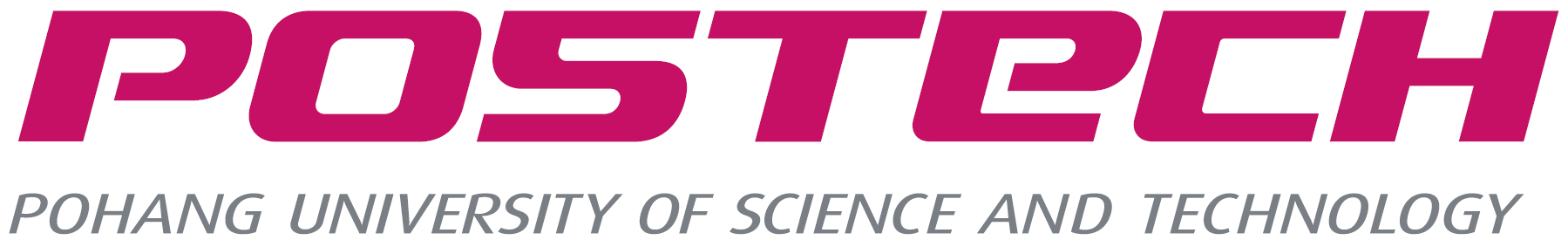 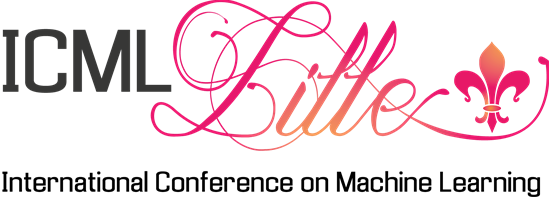 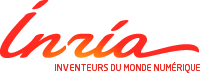 Problem
1. Pre-trained CNN for feature descriptor
2. Target-specific saliency map estimation
Using a pre-trained CNN to represent a general object in visual tracking
Base network: R-CNN[Girshick14] pre-trained with PASCAL VOC images
Class-specific saliency map[Simonyan14]
Identify relevance of pixels w.r.t specific class by
Advantage: CNN provides strong target representation robust to various appearance changes.
Limitation: CNN feature is not appropriate for precise localization due to spatial abstraction.
Problem: No predefined class for target in tracking
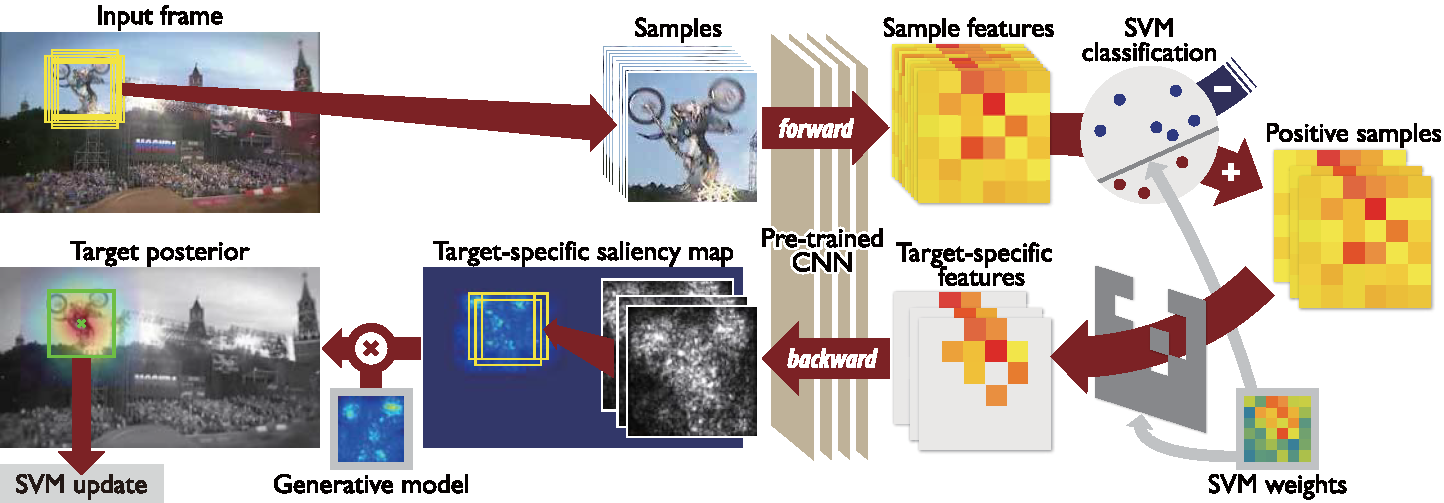 Target-specific saliency map
Our approach: Compute target-specific saliency map as observation for tracking.
Online SVM as the last fully-connected layer of the network
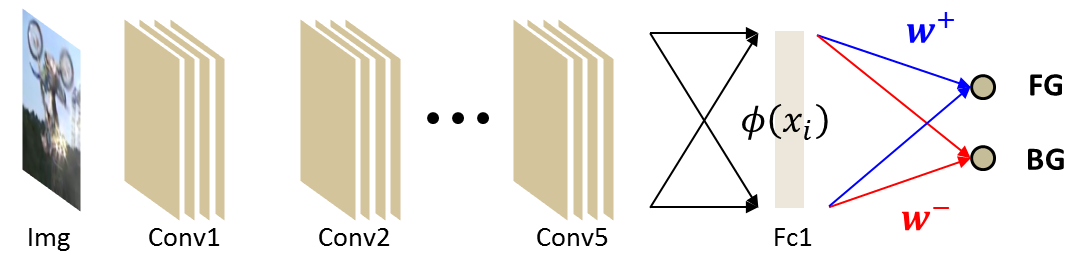 4. Model update
Generative model: temporal sliding of target filters
3. Target localization with saliency map
Computing target specific feature
Localization by sequential Bayesian filtering
Compute likelihoodby convolution
Target segmentation
Aggregating sample gradient maps
Employing GrabCut[Rother04] on saliency map
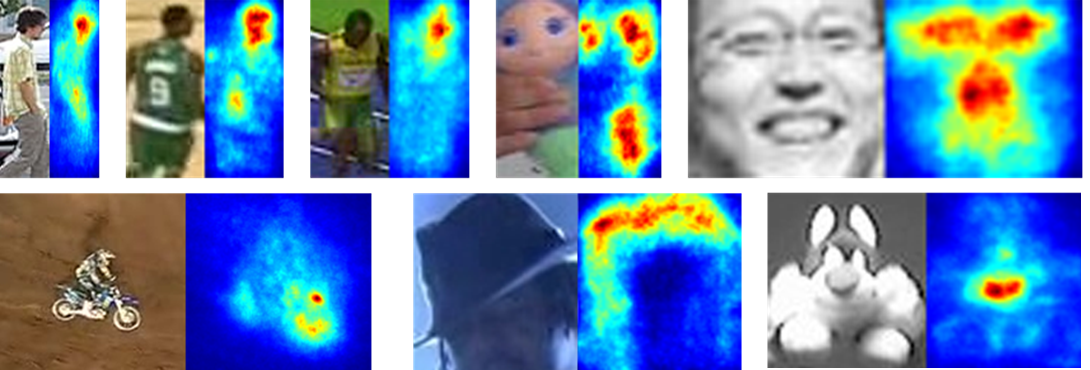 Examples of obtained target-specific saliency map
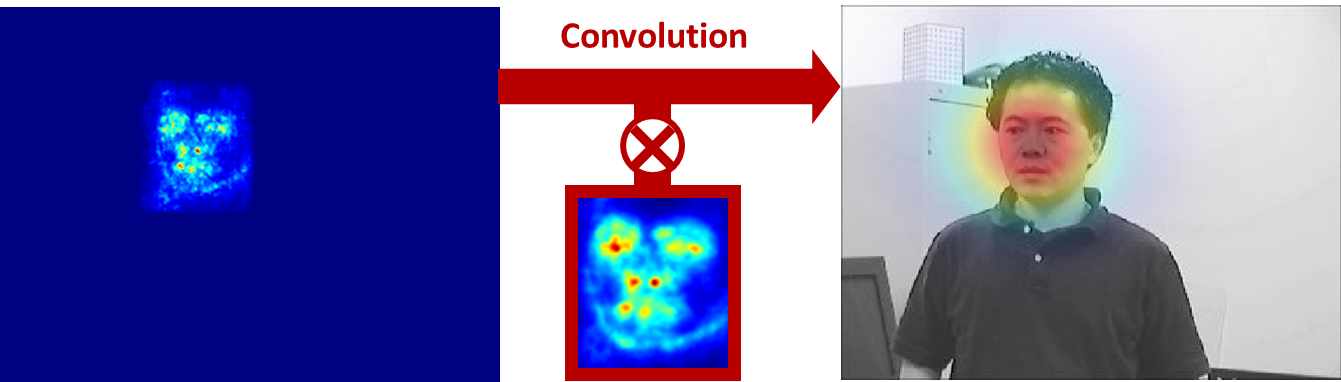 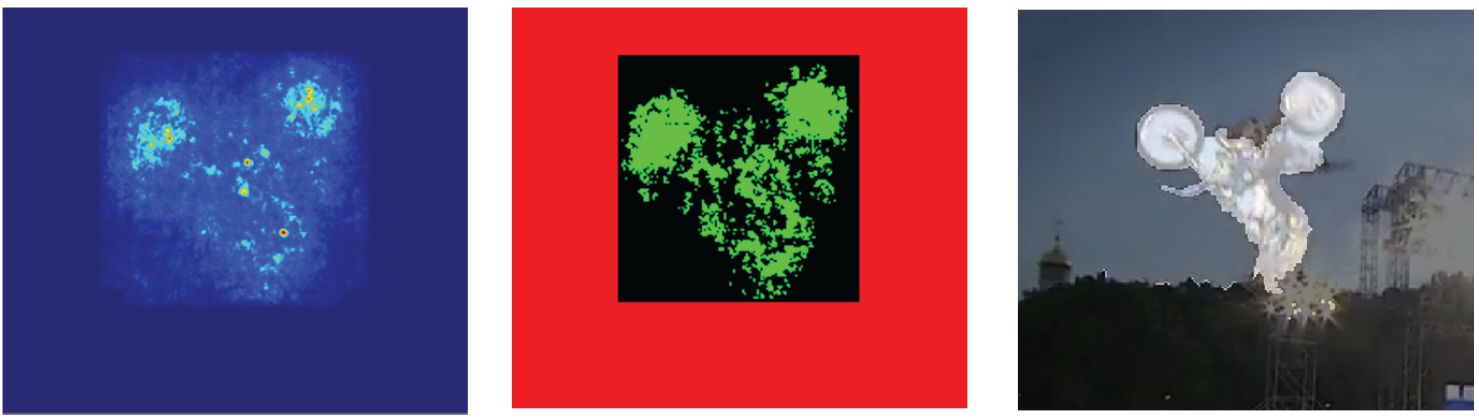 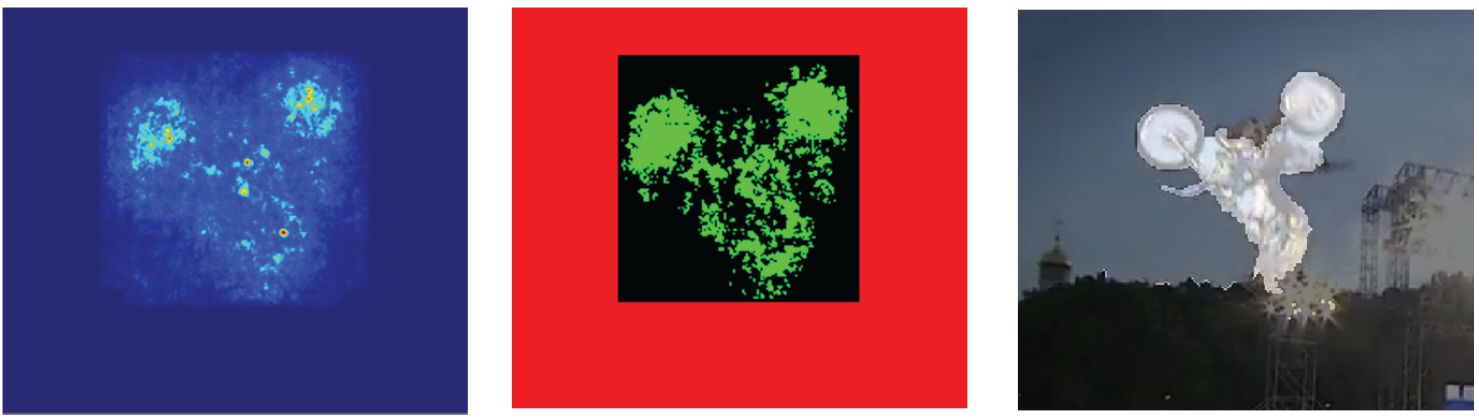 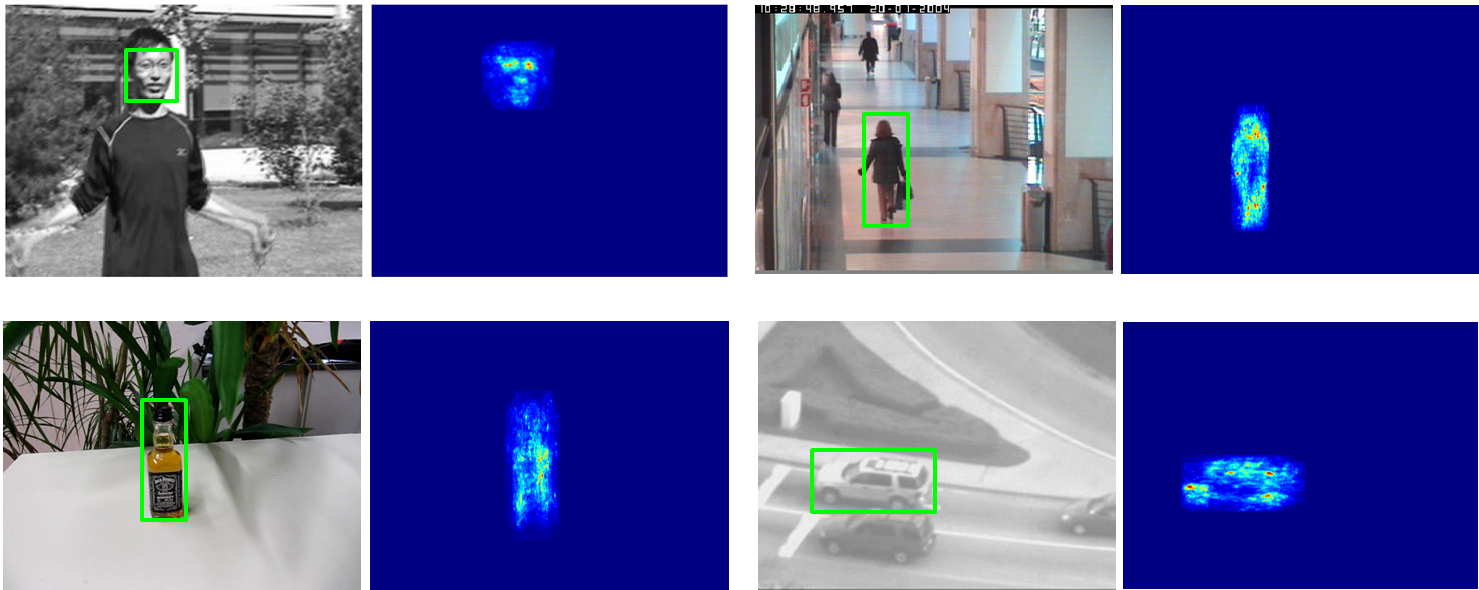 Given tracking result,select FG/BG seeds based on saliencyvalue
Quantitative results
Qualitative results
Evaluation based on bounding box (1,2) and segmentation (3) ground-truth
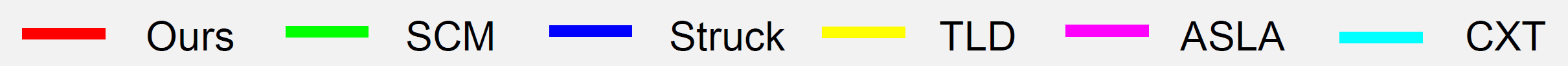 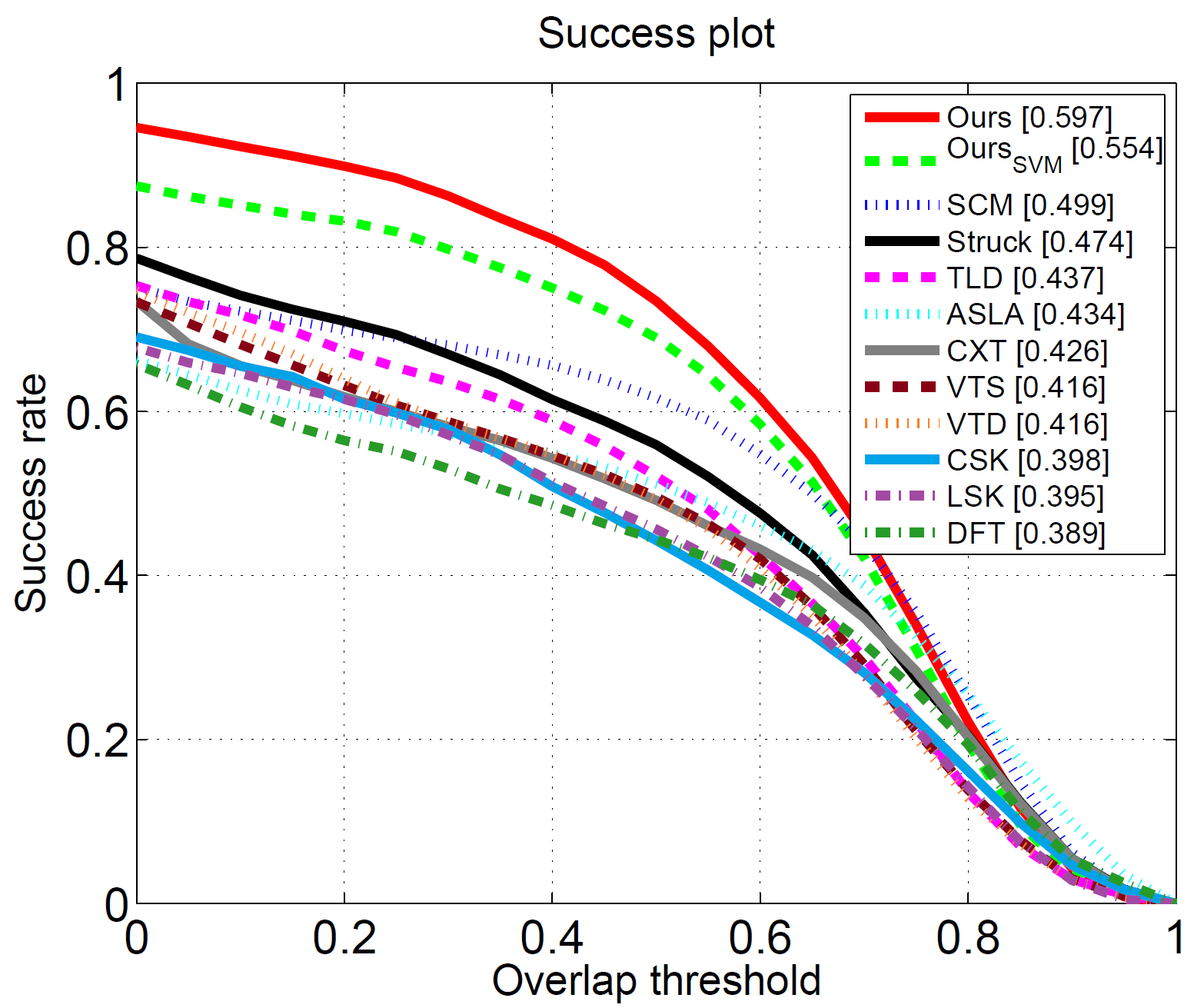 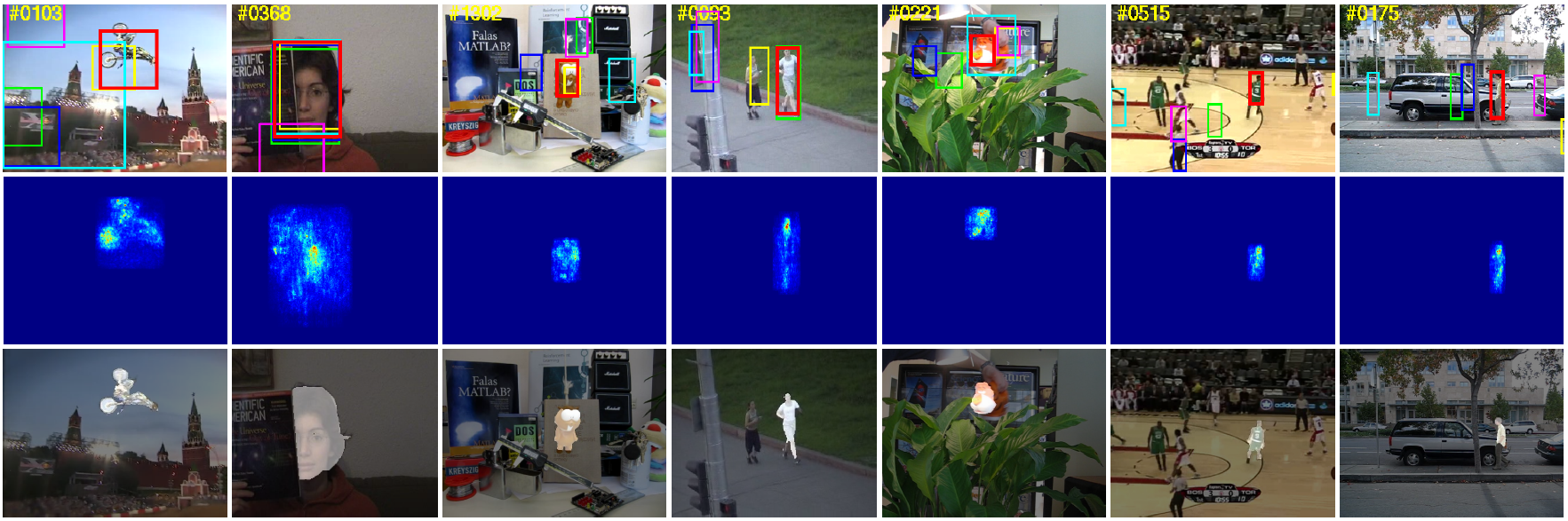 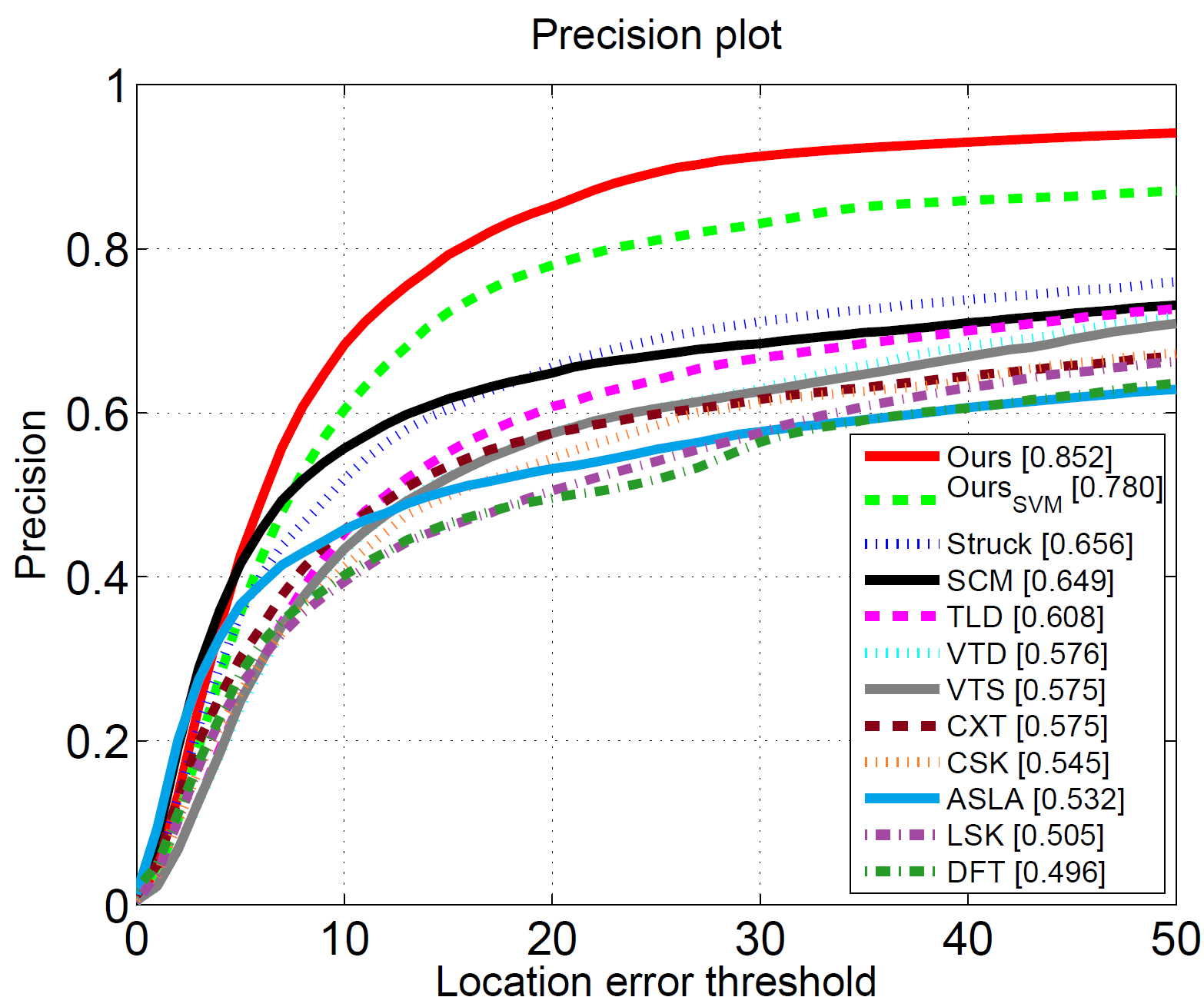 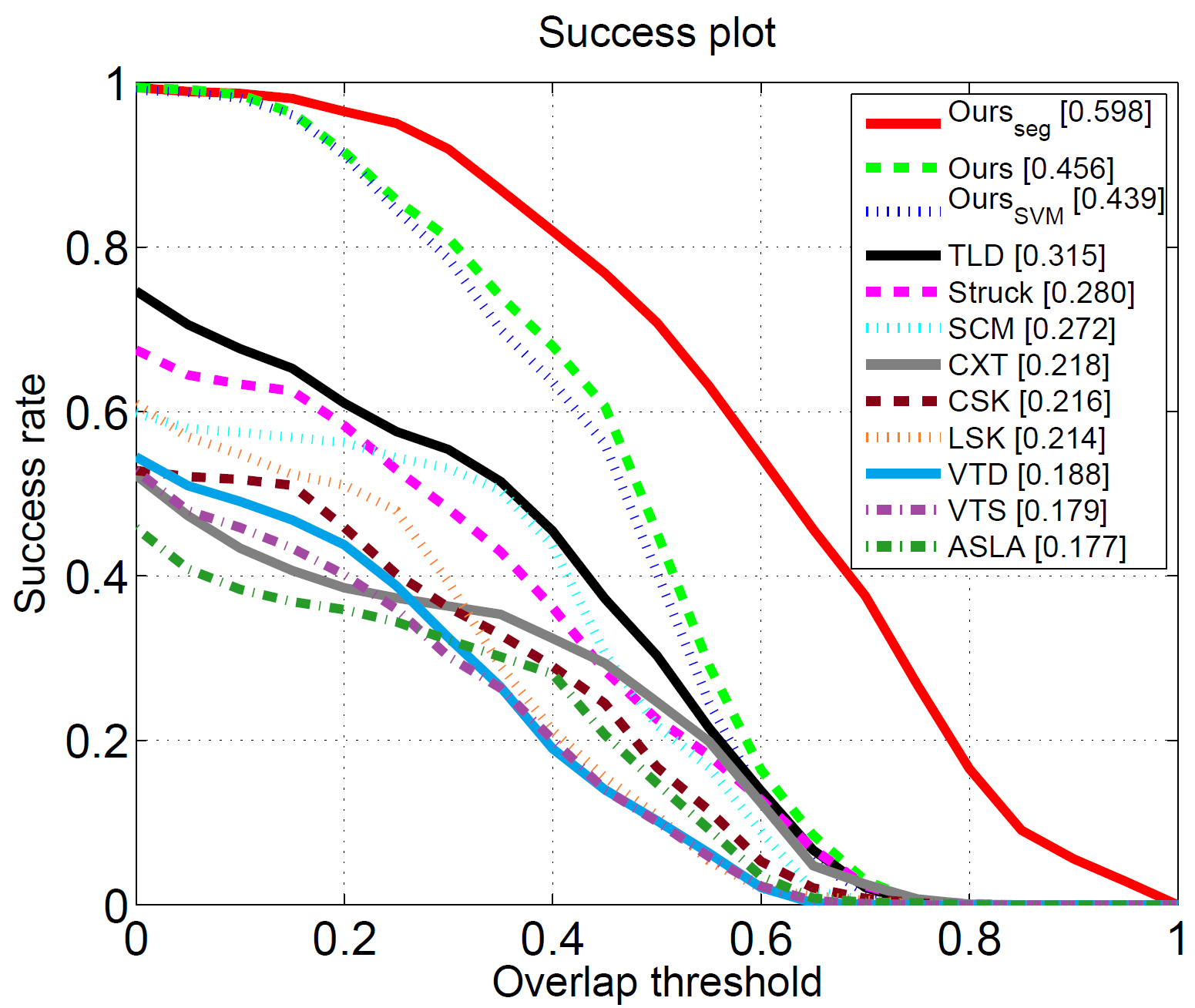 1
2
3
Examples of obtained target-specific saliency maps